Bonjour!
lundi, le vingt et un octobre
Travail de cloche
Write a sentence which uses the “faire causatif” which tells about something you were causing to happen yesterday which was interrupted by an unexpected event.
Bonjour!
lundi, le vingt et un octobre
La Bataille d’Alger est un film français qui traite sur la guerre d’indépedence en Algérie pendant les années cinquante.
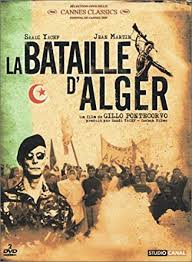 …et maintenant notre vedette du jour…
…et maintenant notre vedette du jour…
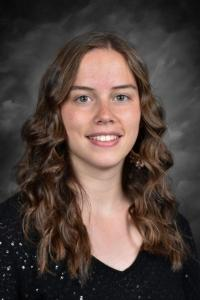 Chapitre 2
Chapitre 3
Devoirs
Billet de sortie
Que feriez-vous pour faire intelligible vos mots pour une personne sourde?